Total harm: komplexní metoda pro analýzu drogové politiky
Jan Morávek, Ph.D.
Institut sociologických studií FSV UK Praha

AT konference 2011
Seč 10. 4. 2011
Východiska
Jak můžeme porovnávat alternativní opatření nebo režimy drogové politiky? 
Total Harm podává komplexní pohled na různé složky škod vznikajících různým aktérům v důsledku užívání drog a realizací opatření drogové politiky
Témata prezentace
Logika Total Harm
Sabetova studie – aplikace Total Harm na městské úrovni v New Yorku a Baltimoru
Porovnání se studiemi Cost of Illness 
Lokální specificita škod
Výzvy pro další výzkum
Logika Total Harm
TH = P × MH

Celkové škody	   prevalence		mikro škody 

					intenzita užívání 								škodlivost dávky
MacCoun, R., Reuter, P. 2001. Drug War Heresies: Learning from Other Vices, Times, and Places. Cambridge: Cambridge University Press.
[Speaker Notes: (PAD posuzoval pouze prevalenci)]
Logika Total Harm
Zdroj škody
užívání drog
nelegální status drog
vynucování práva
Logika Total Harm
Poškozené strany
uživatelé, 
prodejci drog, 
blízcí uživatelů, 
zaměstnavatelé, 
sousedé, 
společnost
Logika Total Harm
Taxonomie škod
zdraví, 
sociální a ekonomické fungování, 
bezpečnost a veřejný pořádek,
trestní spravedlnost
[Speaker Notes: 1. „Co bude představovat úspěšný výsledek?“ „Jaký výsledek bude ještě uspokojivý?“]
Logika Total Harm: Kategorie zdraví
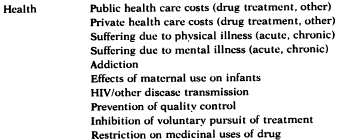 [Speaker Notes: Trpí převážně uživatelé, blízcí, částečně společnost; zdrojem užívání, někde nelegální status]
Logika Total Harm: Kategorie sociálního a ekonomického fungování
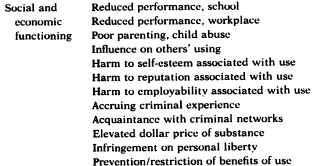 [Speaker Notes: Trpí převážně uživatelé, blízcí, částečně společnost; zdrojem užívání, někde nelegální status]
Logika Total Harm: Kategorie bezpečnosti a veřejného pořádku
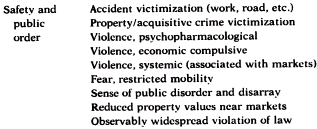 [Speaker Notes: Trpí převážně také distributoři drog a lidé v sousedství; zdrojem užívání, vynucování práva]
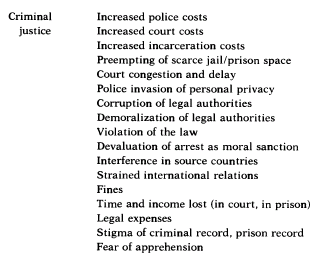 Logika Total Harm: Kategorie trestní spravedlnosti
[Speaker Notes: Trpí uživatelé, dealeři, blízcí, společnost jako celek; zdrojem nelegální status a vynucování práva]
Logika Total Harm
upozorňuje na všechny známé dimenze a původce „drogového problému“, všechny skupiny poškozených
má překonat propast mezi partikulárními definicemi problému v drogové politice
Sabetova studie
Cílem posoudit z hlediska celkových škod:
program výměny jehel v Baltimoru (snižování mikro škod)
program masového zatýkání za marihuanu v New Yorku (snižování prevalence)


Sabet-Sharghi, K. 2007. Toward Reducing Total Harm: Analyzing Drug Policies in Baltimore and New York [nepublikovaná disertační práce]. Oxford: University of Oxford.
Sabetova studie
Efekty výměny jehel v Baltimoru
Zvýšená dezinfekce jehel
Více nástupů do léčby
Nejasný vliv na prevalenci, neuživatele, rozpad komunit
Sabetova studie
Efekty masového zatýkání v New Yorku
Snížení prevalence
Snížení zločinnosti
Nejasný vliv na nástupy do léčby,
Nezvýšily se náklady trestního systému
Negativní vliv na občanské svobody
Sabetova studie – závěry
jednotlivé položky taxonomie total harm nejsou seřazeny podle důležitosti 
neexistuje dostatečná datová základna pro jejich finanční ohodnocení 
problémy kauzality
total harm nelze použít k vyčíslení finančních dopadů opatření, ale spíše jako podpůrnou heuristiku
Porovnání se studiemi Cost of Illness
total harm zahrnuje nejen společenské, ale i soukromé náklady
nelegitimní transfery považovány za škodu: příklad majetkové kriminality a nákladů na její potírání
větší ohled na subjektivní vnímání škod → lepší nástroj pro rozhodování v prostředí demokratické politiky
Moore, T. J. a Caulkins, J. P. (2005). „How Studies of the Cost-of-Illness of Substance Abuse Can be Made More Useful for Policy Analysis“. Heinz Research. Paper 19.
Lokální specificita škod
koncept total harm vznikl v USA
váha jednotlivých položek se může lišit podle kulturně-společenského kontextu
v jiných kulturách/společnostech mohou přibýt originální položky
Výzva pro další výzkum
návrh: ověřit taxonomii total harm a váhu jednotlivých položek empiricky v ČR
výzkum by odhalil, kteří aktéři a jak konkrétně se cítí poškozeni konkrétními dopady užívání drog a drogové politiky
možné metody: dotazníkové šetření, analýza dokumentů
Děkuji Vám za pozornost.
Mgr. Jan Morávek, Ph.D.
Institut sociologických studií FSV UK Praha
jan.moravek [at] gmail.com
http://www.jan-moravek.cz